Военная техника
Ползёт черепаха — Стальная рубаха, Враг — в овраг, И она, где враг.
Брызжет огнём, Гремит, что гром.
Смело в небе проплываетОбгоняя птиц полетЧеловек им управляетЧто такое?
Без разгона ввысь взлетаю,Стрекозу напоминаюОтправляется в полетНаш Российский …
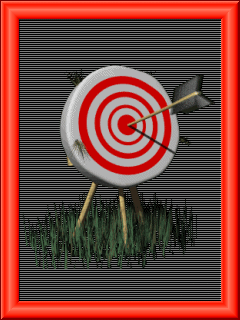 Меткий 
стрелок
Шифровка
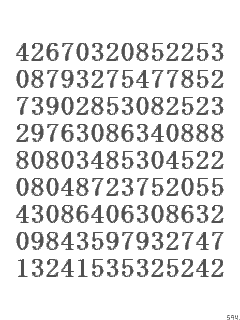 19 1 14 16 13 7 20
САМОЛЁТ
20 1 15 12
ТАНК
18 1 12 6 20 1
РАКЕТА
Поздравляем
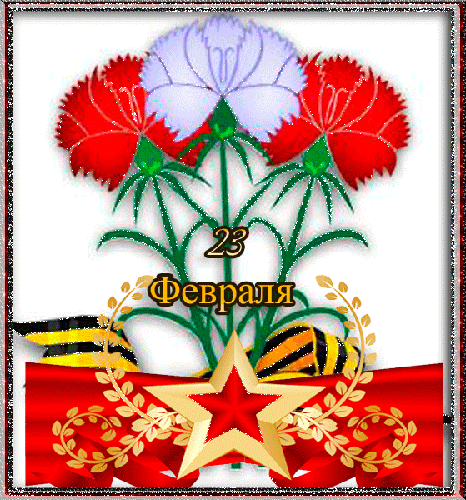 Источники:
http://animashki.kak2z.org
http://ru.smiley4you.com/
http://bashny.net/
http://joyreactor.cc
http://www.o-detstve.ru
http://ped-kopilka.ru
fotki.yandex.ru
http://pedsovet.su/